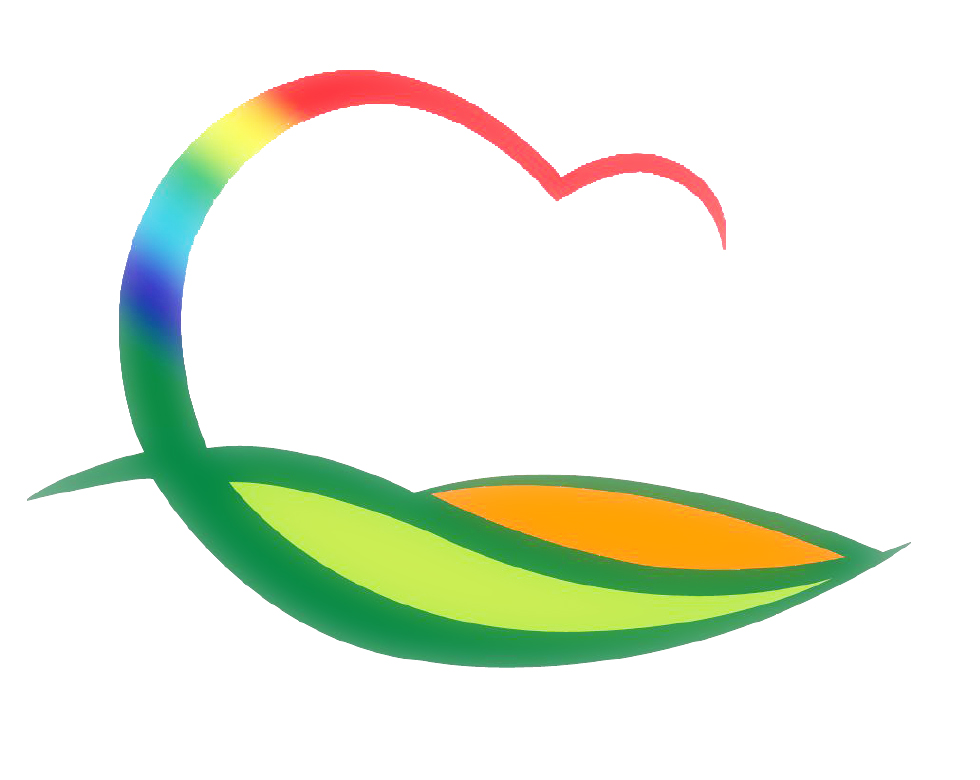 가 족 행 복 과
11-1. 학산면 공립형지역아동센터 건립 추진
165.37㎡(2층) / 3.000백만원 / 지붕 및 외벽공사(공정율 50%)
11-2. 드림스타트 가족 문화놀이터 프로그램 운영
8. 8.(토) ~ 9. 26.(토)  / 드림스타트 아동 15명 / 주1회(7회)
도자기 핸드페인팅 등을 통한 가족 소통 기회 제공
11-3. 휴가철 코로나19 대응 청소년 유해환경 합동점검
8.  5.(수) 14:00 / 양산 송호유원지 및 상촌 물한계곡  
12명(영동군, 영동경찰서, 영동군청소년상담복지센터 합동)
생활속 거리두기 준수 여부 점검 및 유해환경 개선 캠페인
11-4. 2020년 청소년어울림마당 체험부스
8. 8.(토) 10:30 / 영동고 강당 / 45명 (시간별 15명 입실)
커피바리스타 체험 등 부스 4개소 운영
11-5. 8월 저소득 청소년 건강증진비 지급
8. 25.(화) / 270명 / 8,100천원
11-6. 어린이집 및 지역아동센터 급식위생 지도점검
기   간 : 8. 3. ~ 8. 21.(3주) / 불시방문 
대   상 : 25개소 (어린이집16, 지역아동센터 9)
점검반 : 4명 (영유아보육팀2, 어린이급식관리지원센터 2)
내   용 : 급식위생 실태 및 식재료 관리  등
11-7.  2020년 영동군민장학회 장학생 선발 
선발 인원 : 314명 (대 150명, 고 99명, 초중 65명)
접수 기간 : 8월 17일 ~ 9월 4일 09:00 ~ 18:00
접수 방법 : 주소지 읍ㆍ면사무소 방문 접수
11-8. 코로나19 예방을 위한 밀집다중이용시설 방역수칙 이행 점검
8. 3.(월) ~ 8.28.(금) / 957개소(관내 음식점, 유흥, 목욕장, 뷔페 등)
점검자 : 14명(식품안전팀 4, 소비자식품위생감시원 등 10)
밀집다중이용시설 방역(소독)지침 안내 및 이행여부 점검
11-9. HACCP 의무적용업체 점검
8. 3.(월)~8. 21.(금) / 식품제조가공업소 60개소
식품안전팀장외 1명 / HACCP인증 의무적용업체 시설설치 안내
11-10. 2020년 성수기 공중위생업소 집중점검
8. 10.(월)~8. 21.(금)/ 공중위생업소 35개소(숙박30, 목욕5)
평가자 : 2명(식품안전팀 1, 명예공중위생감시원 1)
저수조, 침구, 객실 등 위생점검 및 준수사항
11-11. 여름철 부적합 빈발 농산물 수거검사
8. 18.(화) / 지역 생산 농산물 5건
식품안전팀 1명 / 농산물에 대한 잔류농약 검사